Tema 7LOS ADJETIVOS
Adjetivos
Prefijo
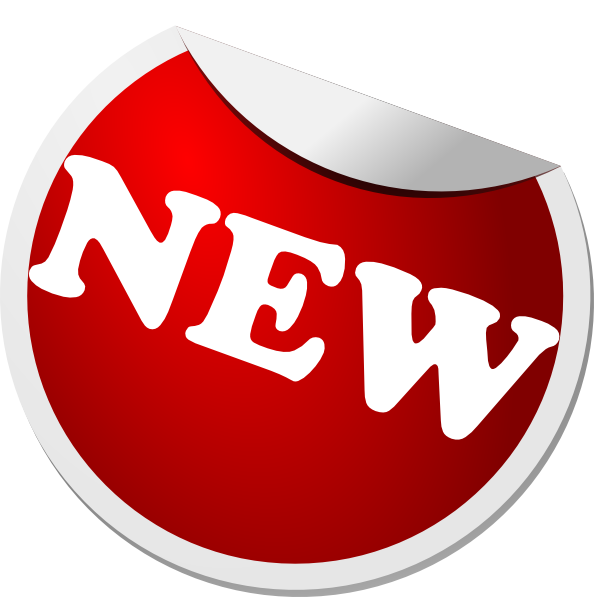 RECORDAMOSLAS PALABRAS
Los sufijos son fonemas que se colocan detrás de palabras con sentido completo.
RAÍZ + SUFIJO
-ito –ita –illo –illa –ero –era –ería –ista –ita –oso –osa –able -ado
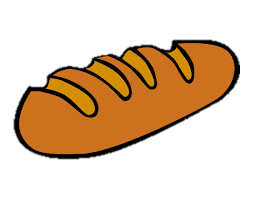 Coche
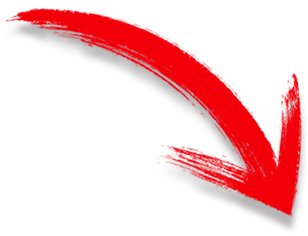 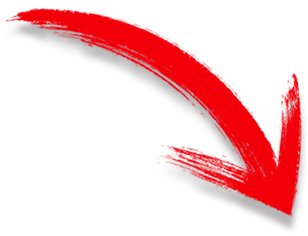 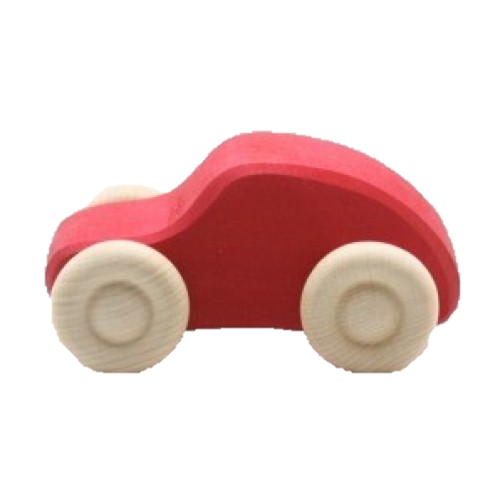 Cochecito
Cochecillo
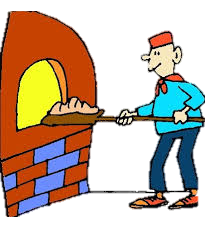 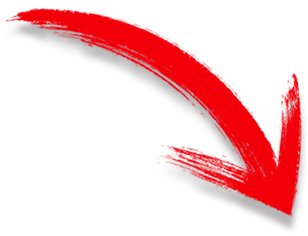 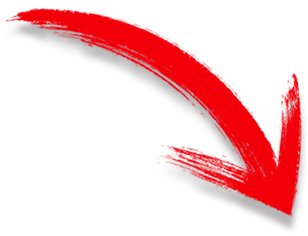 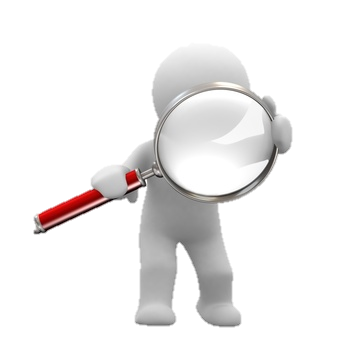 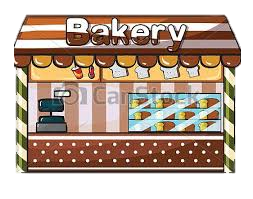 SUFIJOS
Paraguas
Para
RECORDAMOS¿Qué hemos aprendido en temas anteriores?
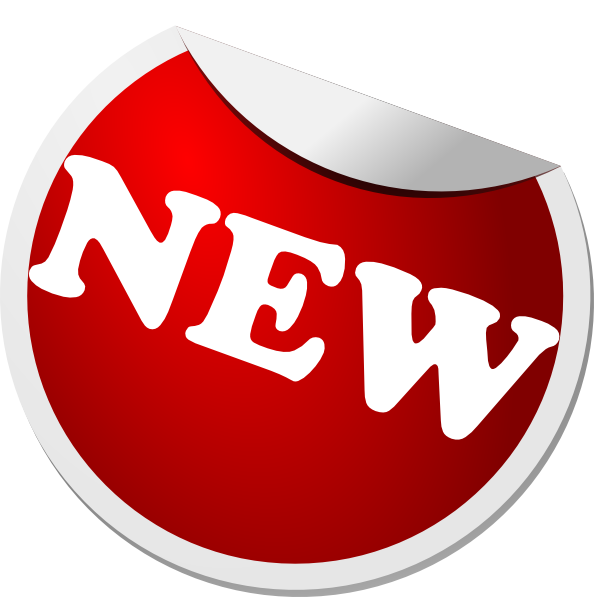 Adjetivos
SUSTANTIVO
Son palabras que se refieren a un sustantivo y expresan cómo es o cómo está lo nombrado por él.
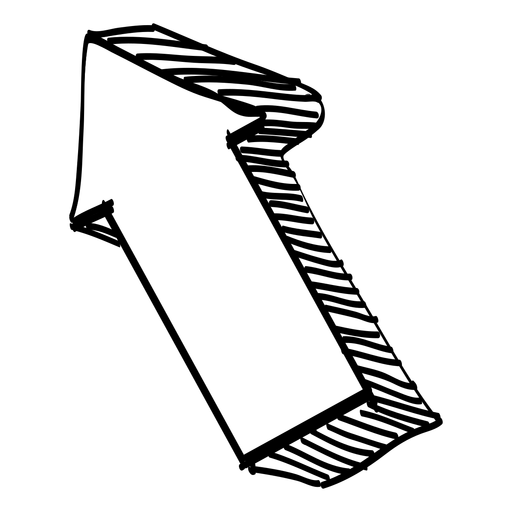 Género
Número
Tipos
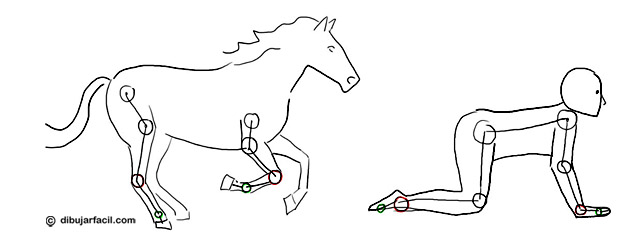 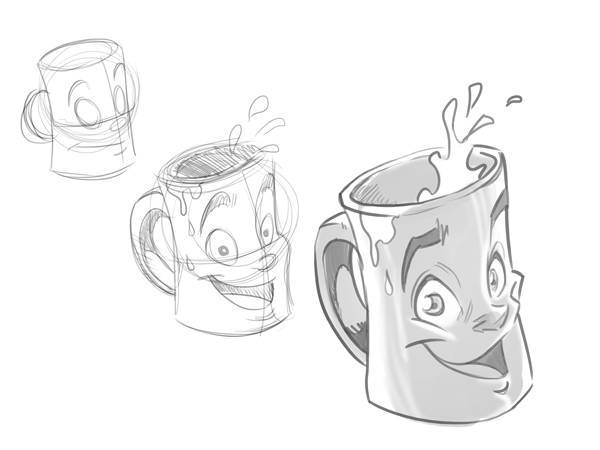 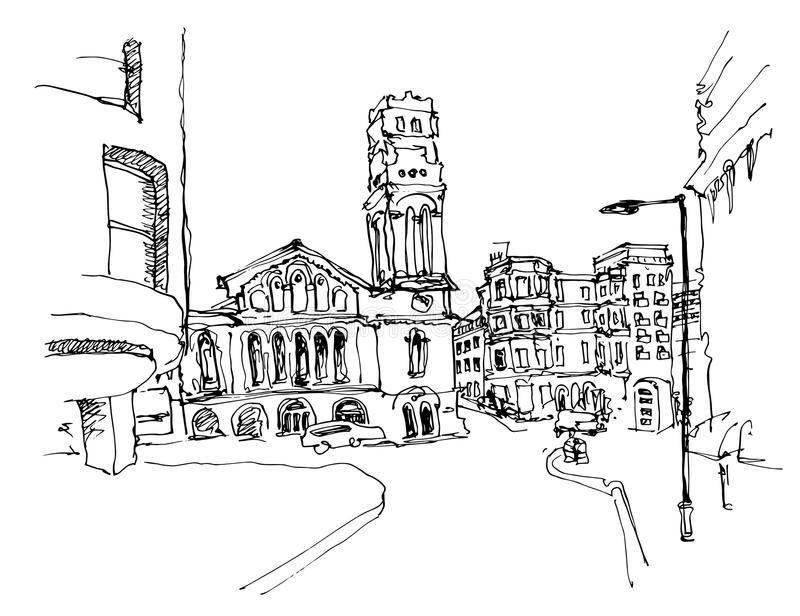 ADJETIVO
SUSTANTIVO
Masculino
Singular
Masculino
Singular
Femenino
Plural
Femenino
Plural
CONCUERDAN
Número
Género
Número
Género
ADJETIVOS
Son palabras que se refieren a un sustantivo y expresan cómo es o cómo está lo nombrado por él.
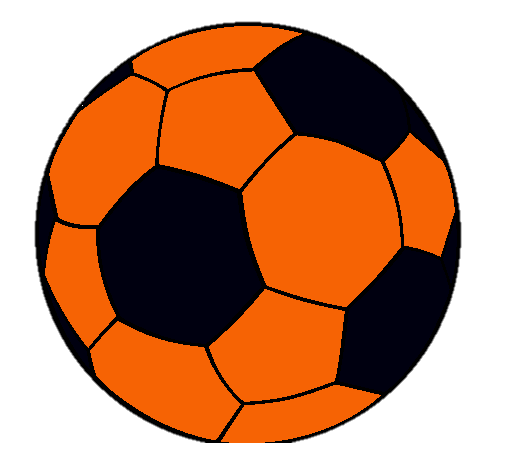 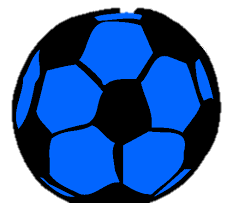 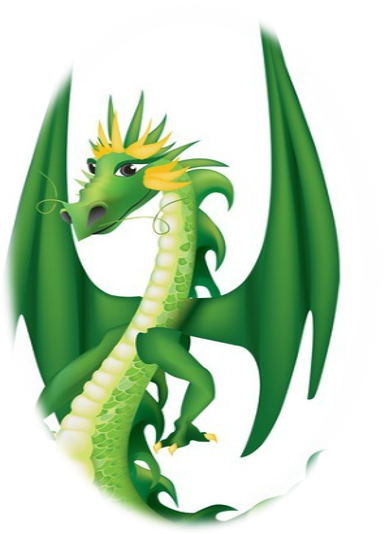 El balón AZUL
El balón NARANJA
ADJETIVOS
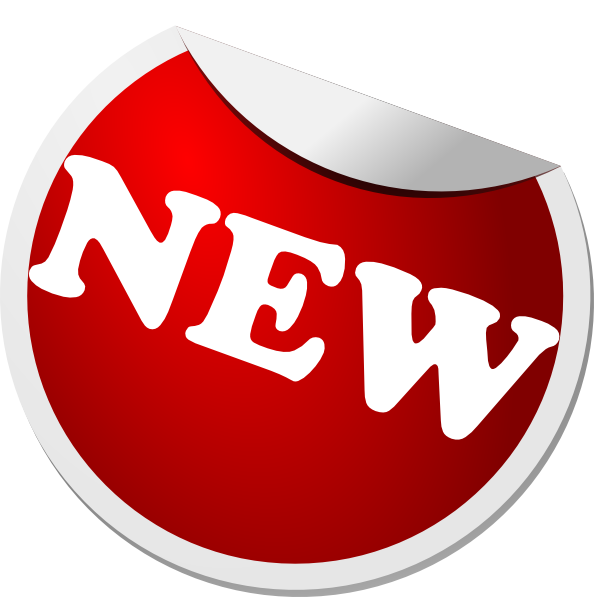 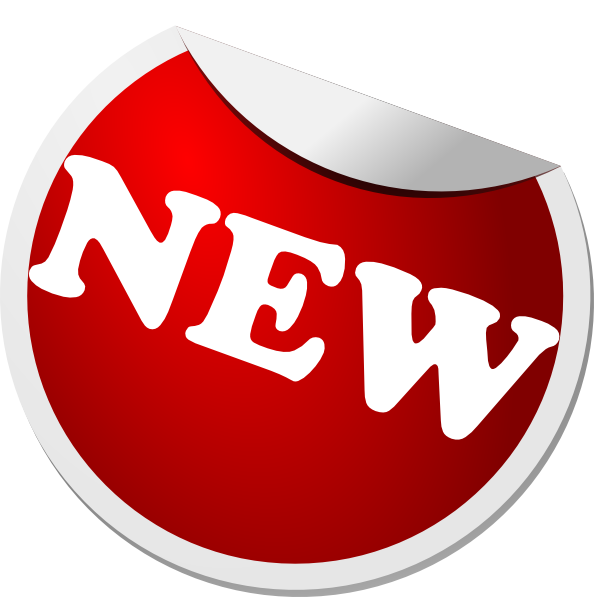 Ortografía
Las “ll” y la “y”
LITERARIOS
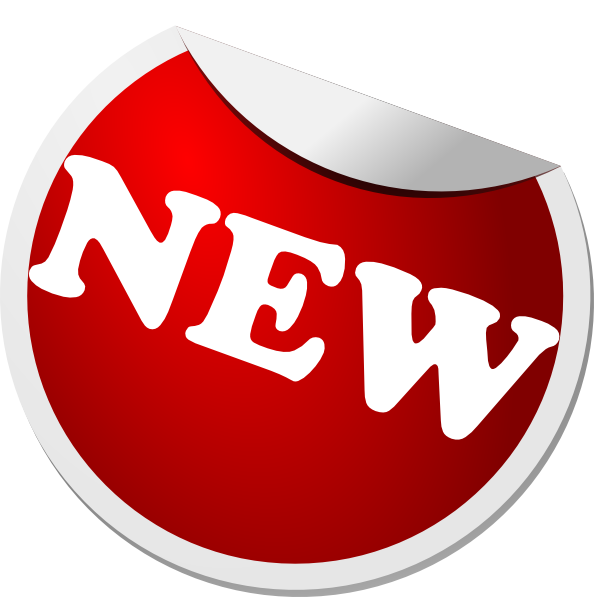 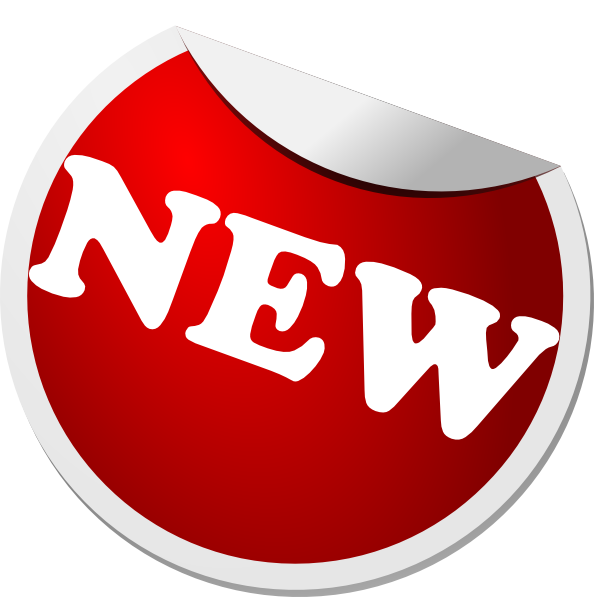 POEMAS
El verso
La rima
Arte menor
Arte mayor
Preso de tus ojos,
brillo seductor,
vivo en tu mirada,
Preso de tu amor.
RECURSOS LITERARIOS
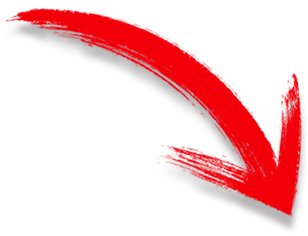 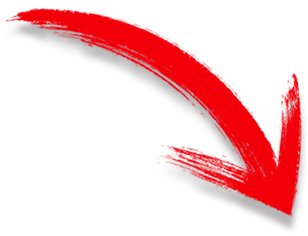 Personificación
Comparación
El viento susurraba al oído de las flores.
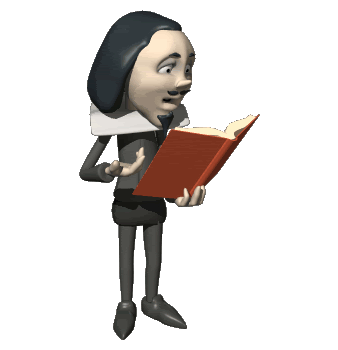 Suave como la seda
Final
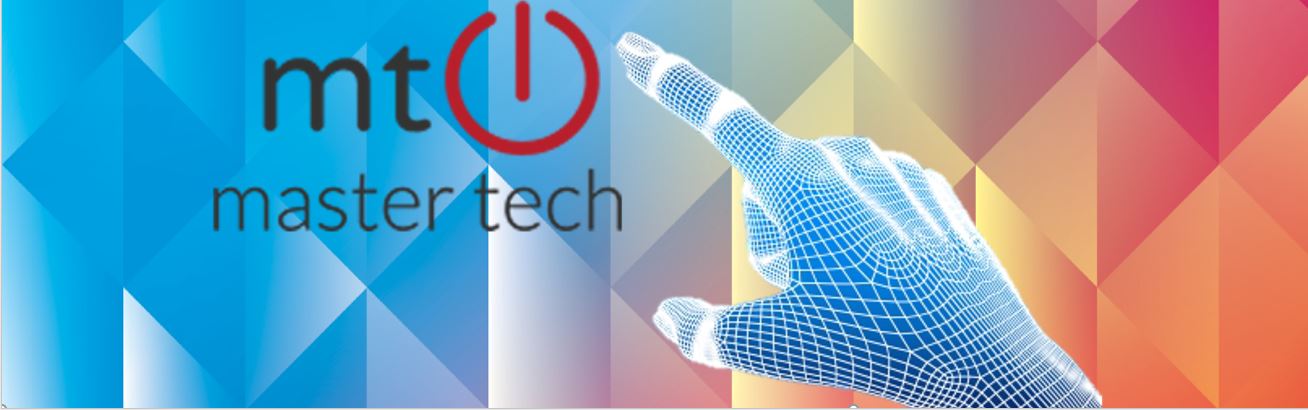